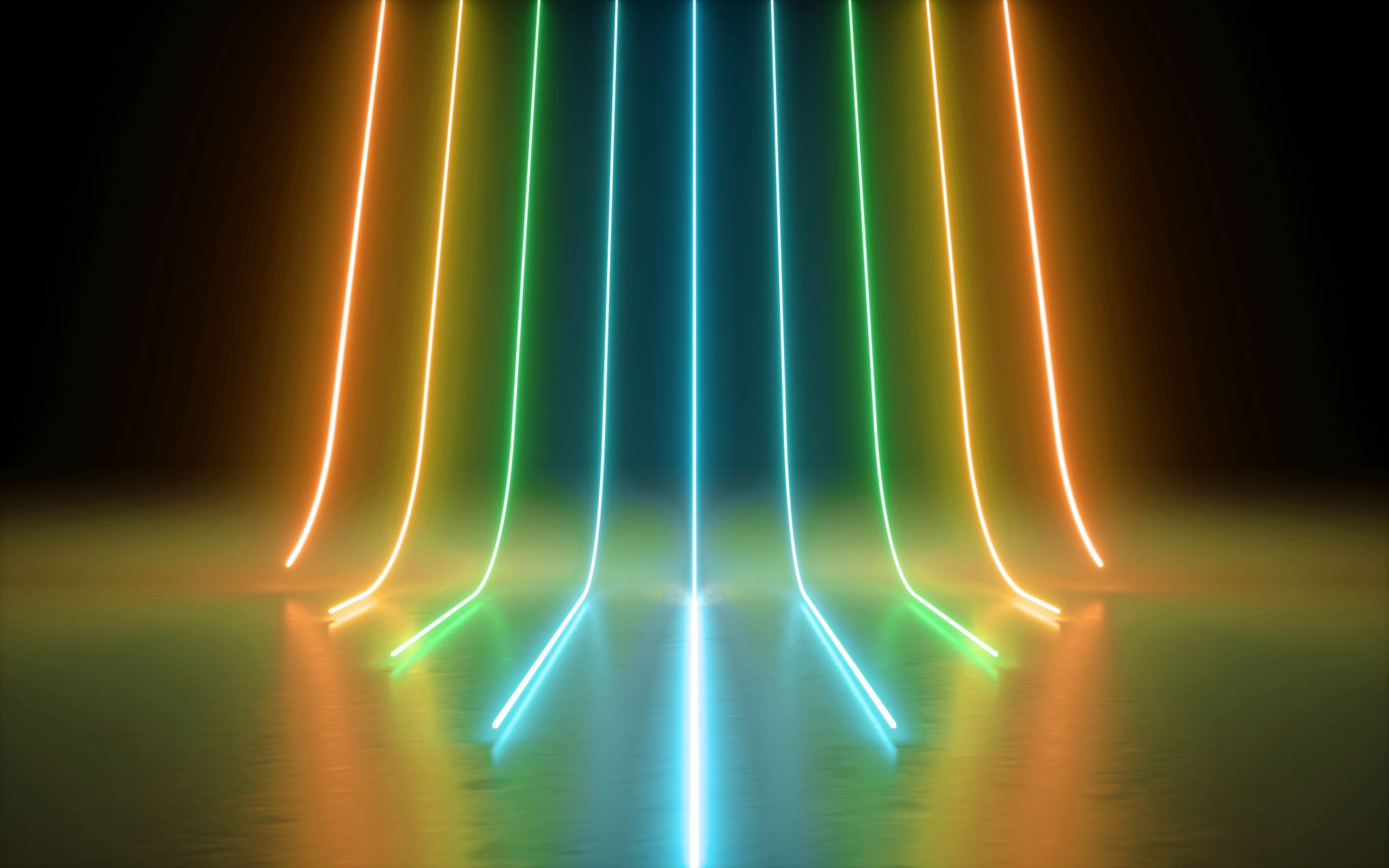 HOW TO BE HEALTHY
Prezentację przygotował Patryk Klimczyk 
Z małą pomocą mamy :)
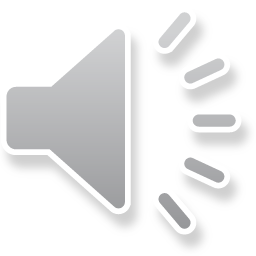 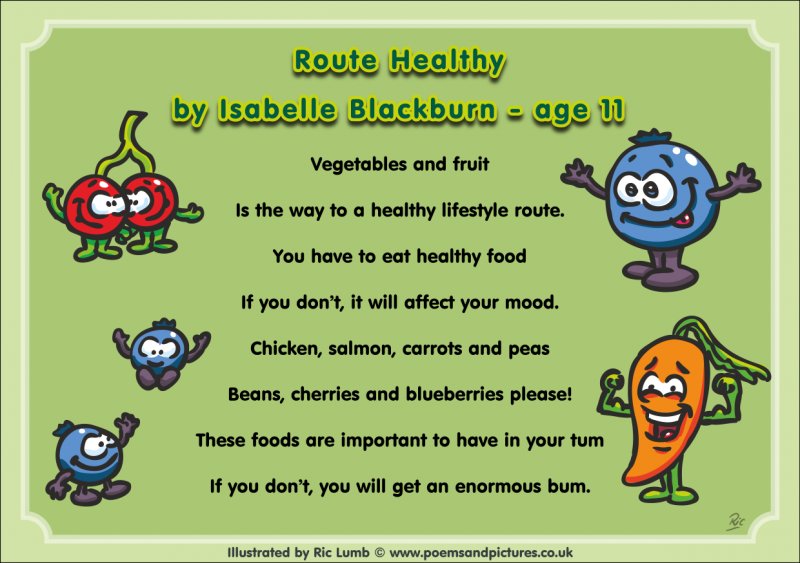 Remember!

1. You must eat well
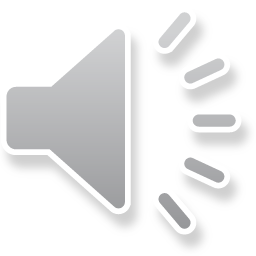 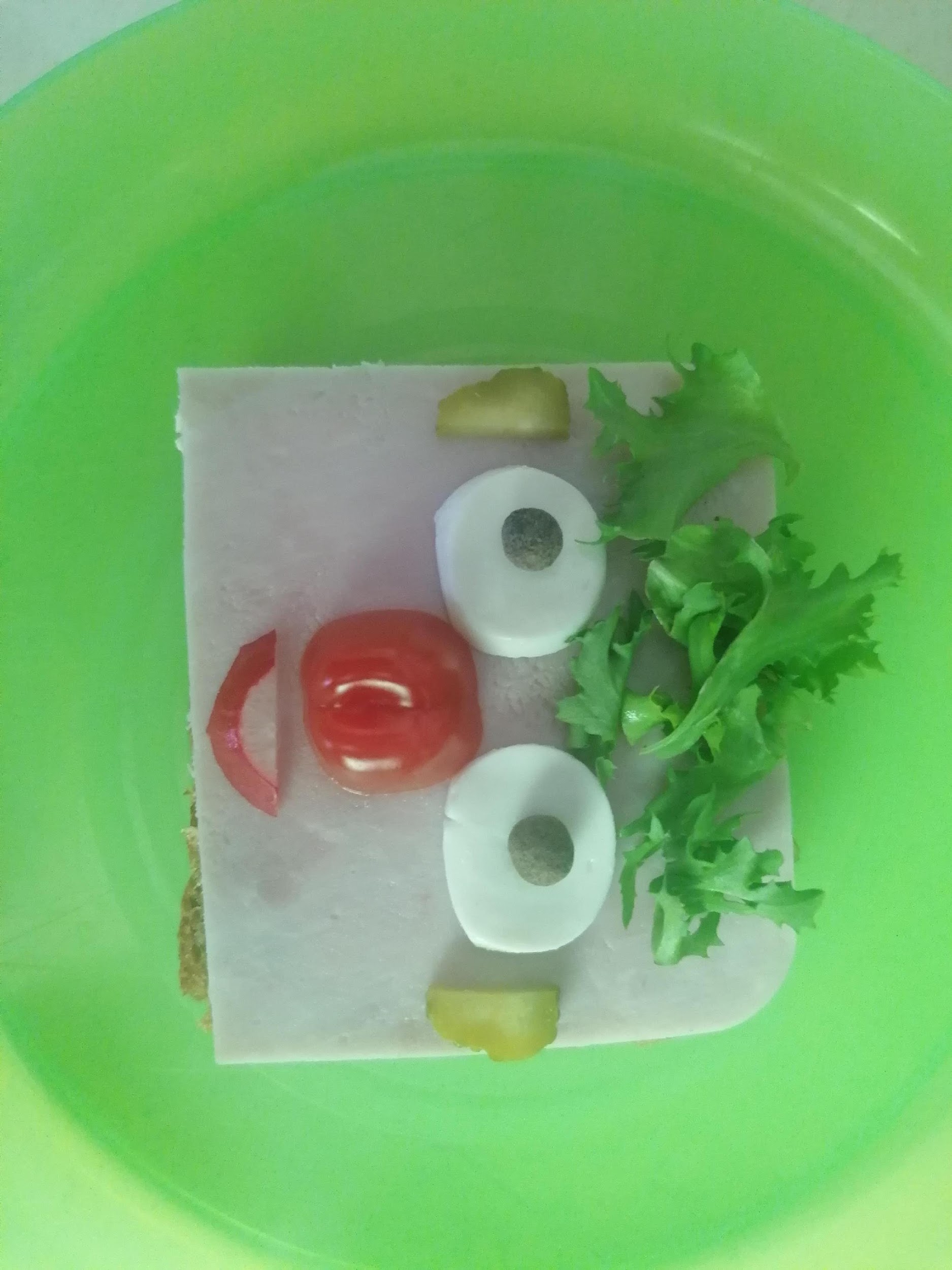 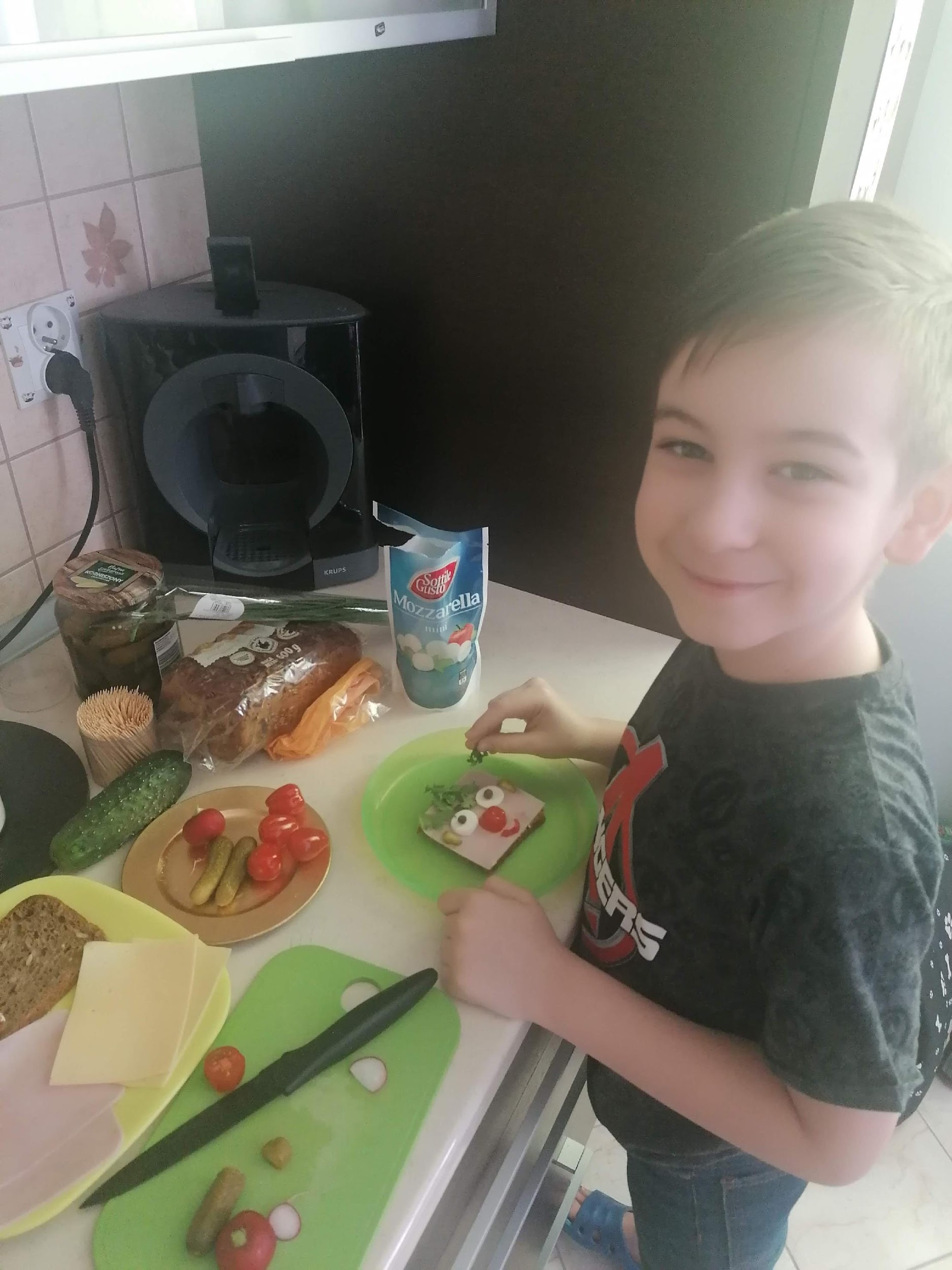 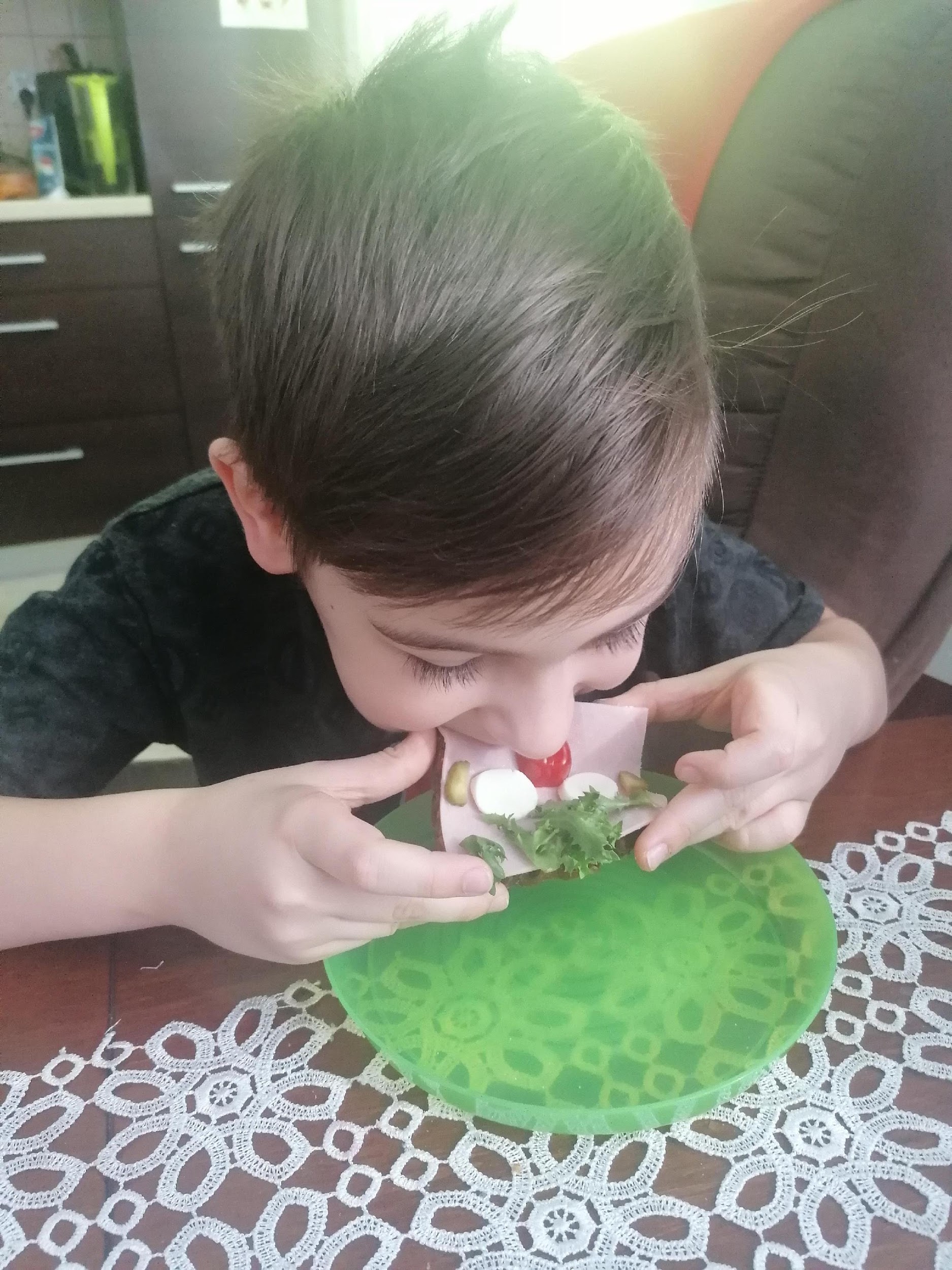 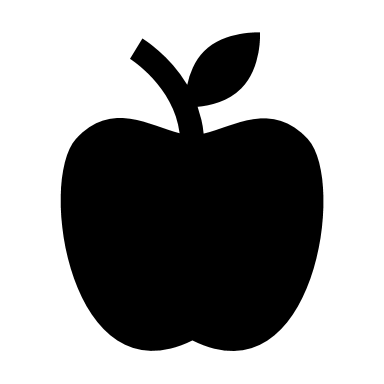 I like eat well !!!
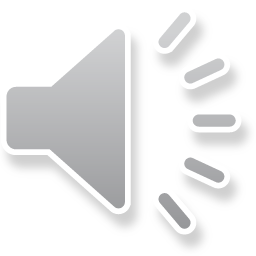 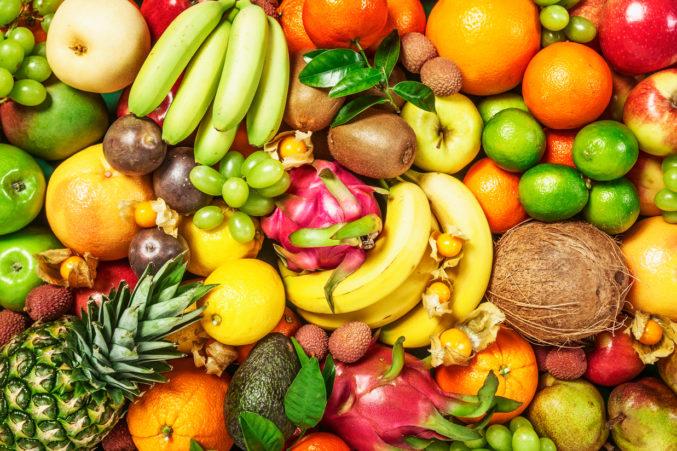 Yummy !!!
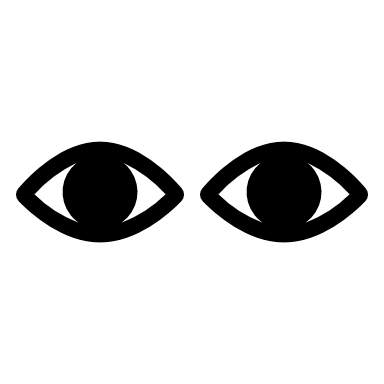 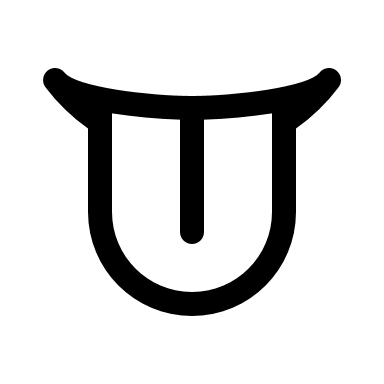 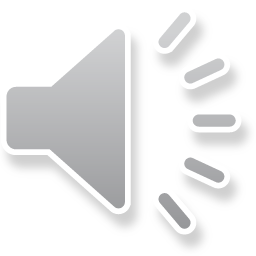 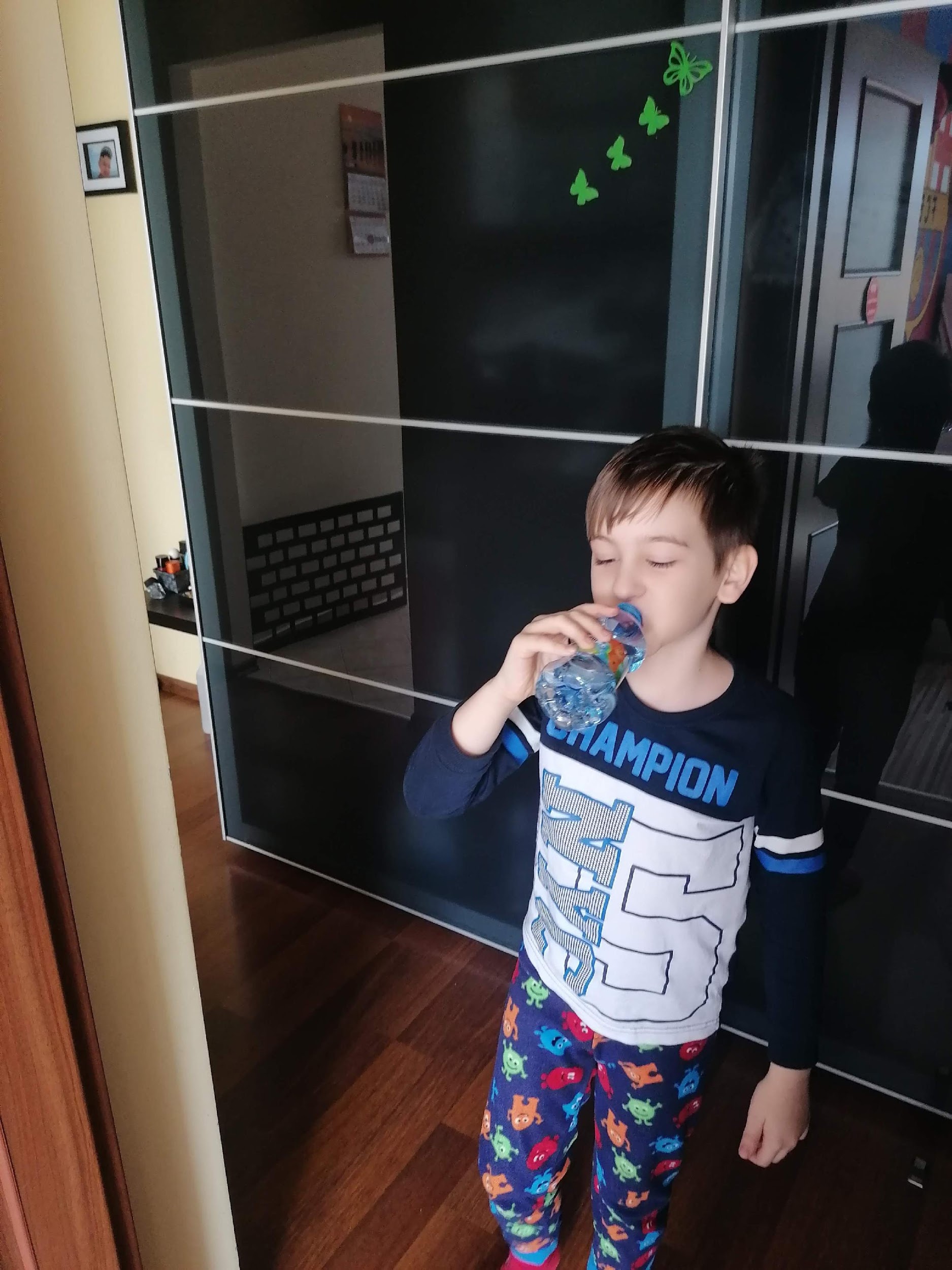 2. I drink water everyday for my health
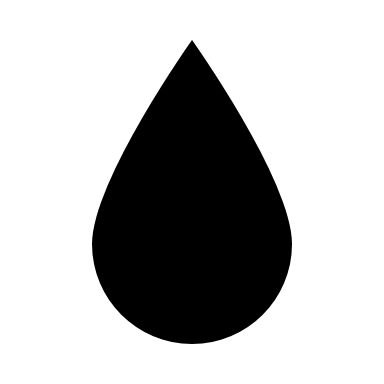 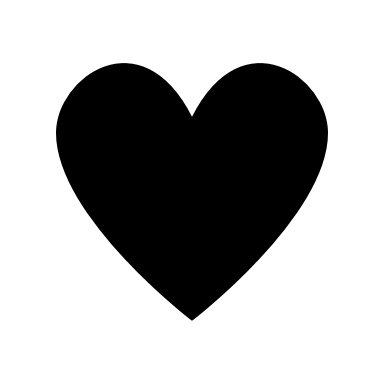 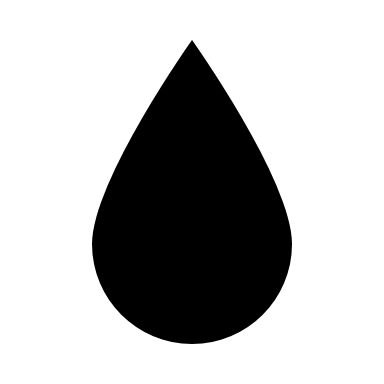 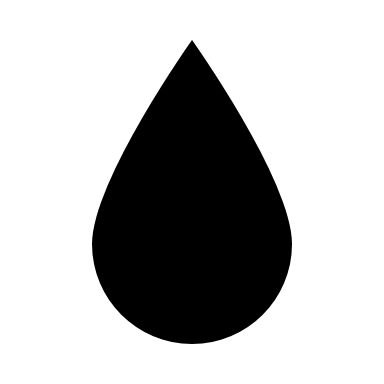 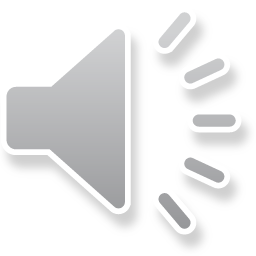 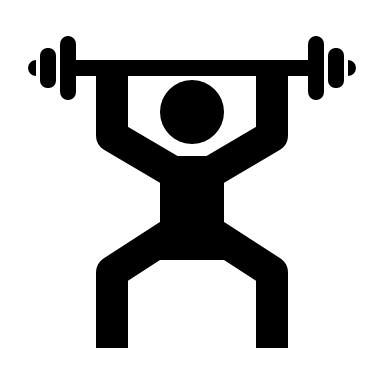 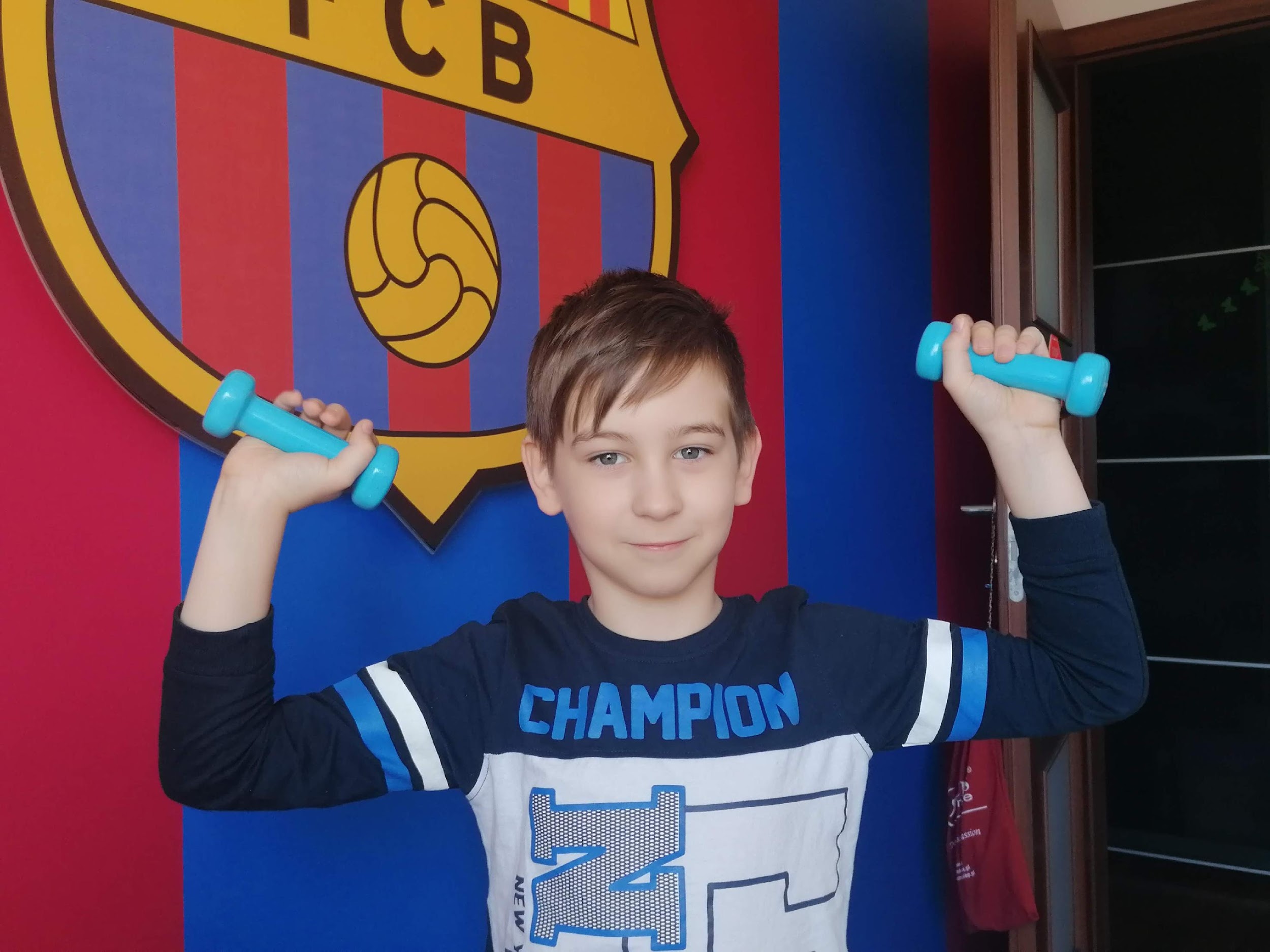 3. I do exercise everyday !
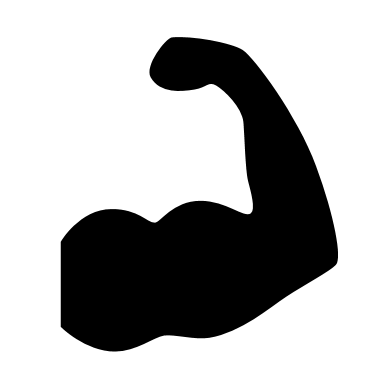 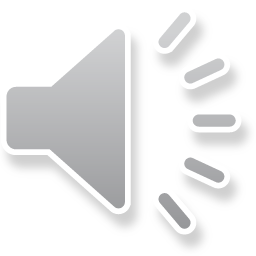 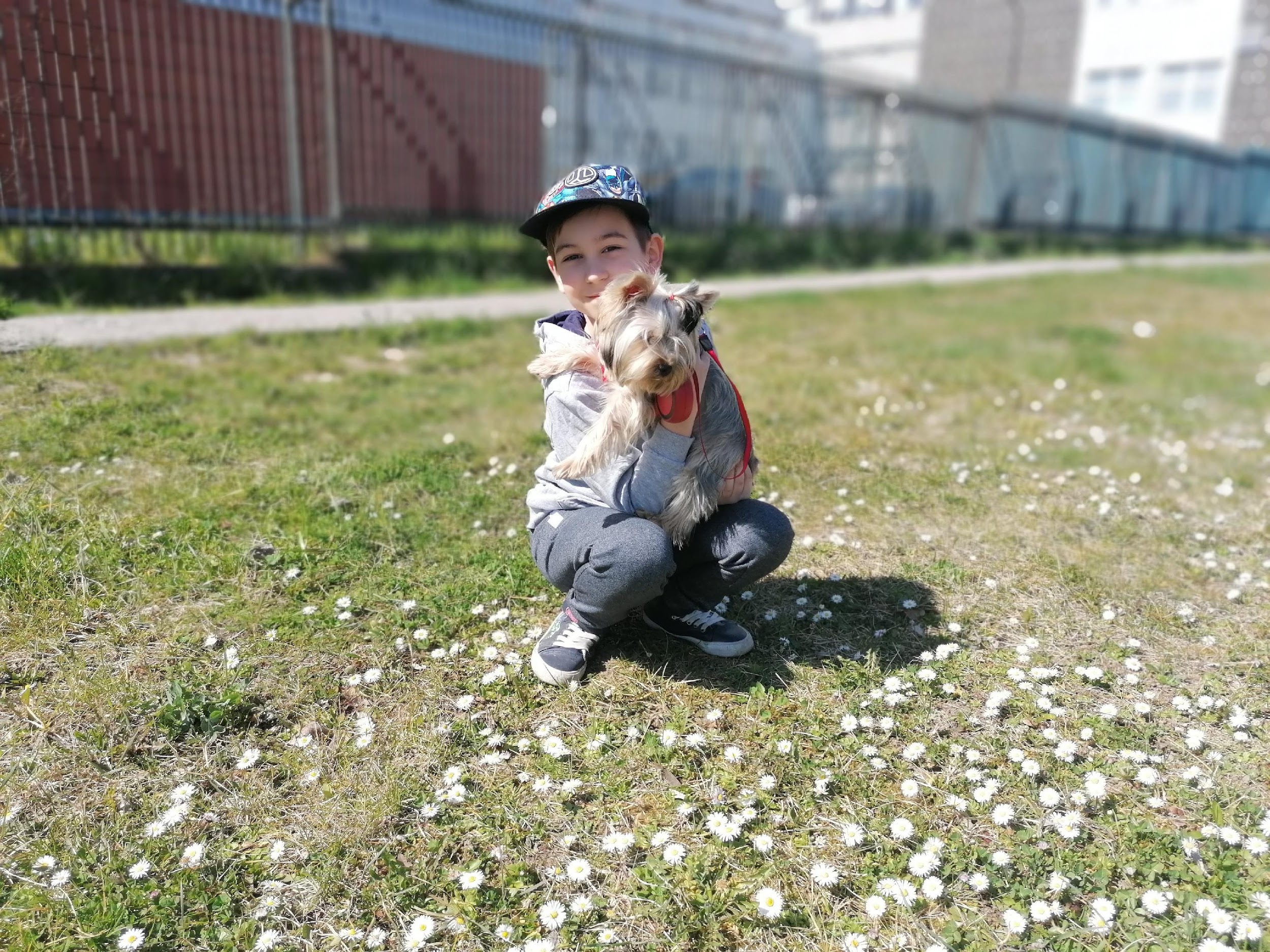 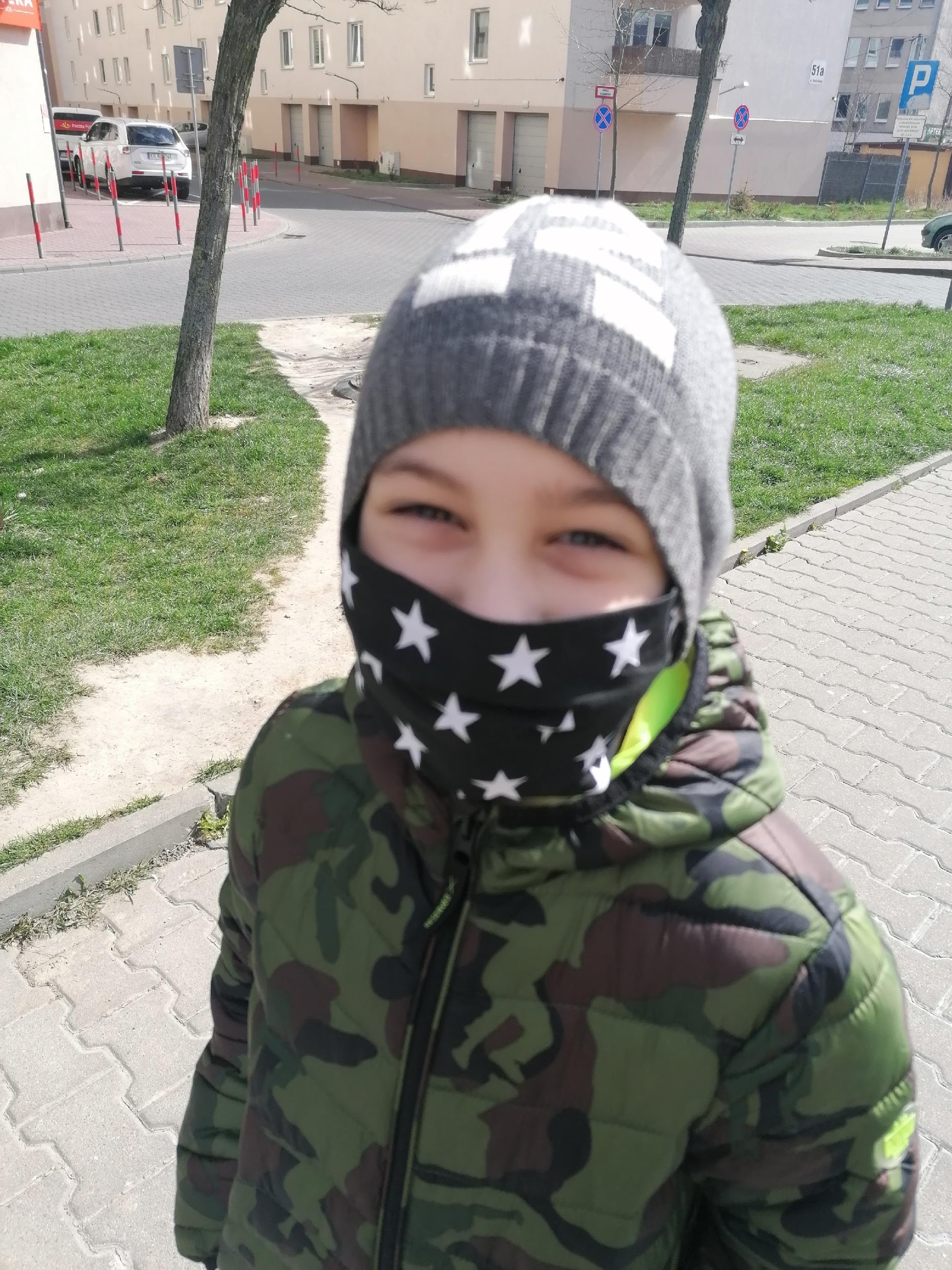 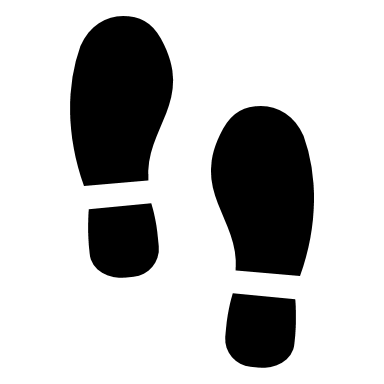 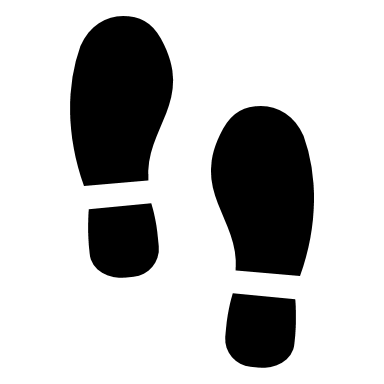 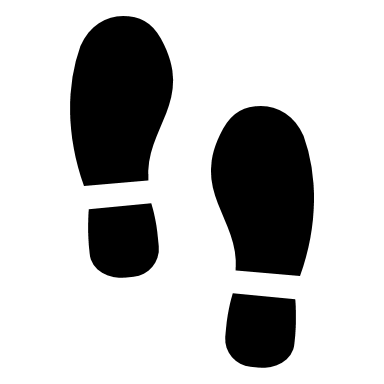 4. I go for a walk ...
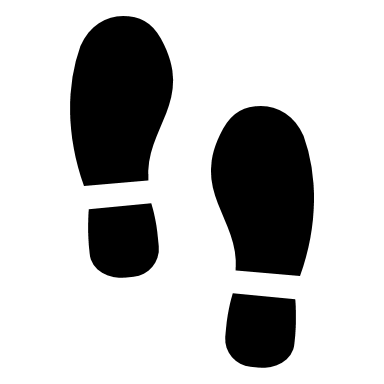 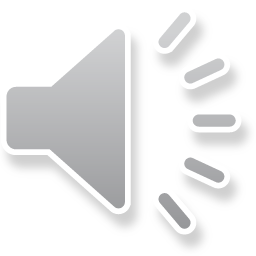 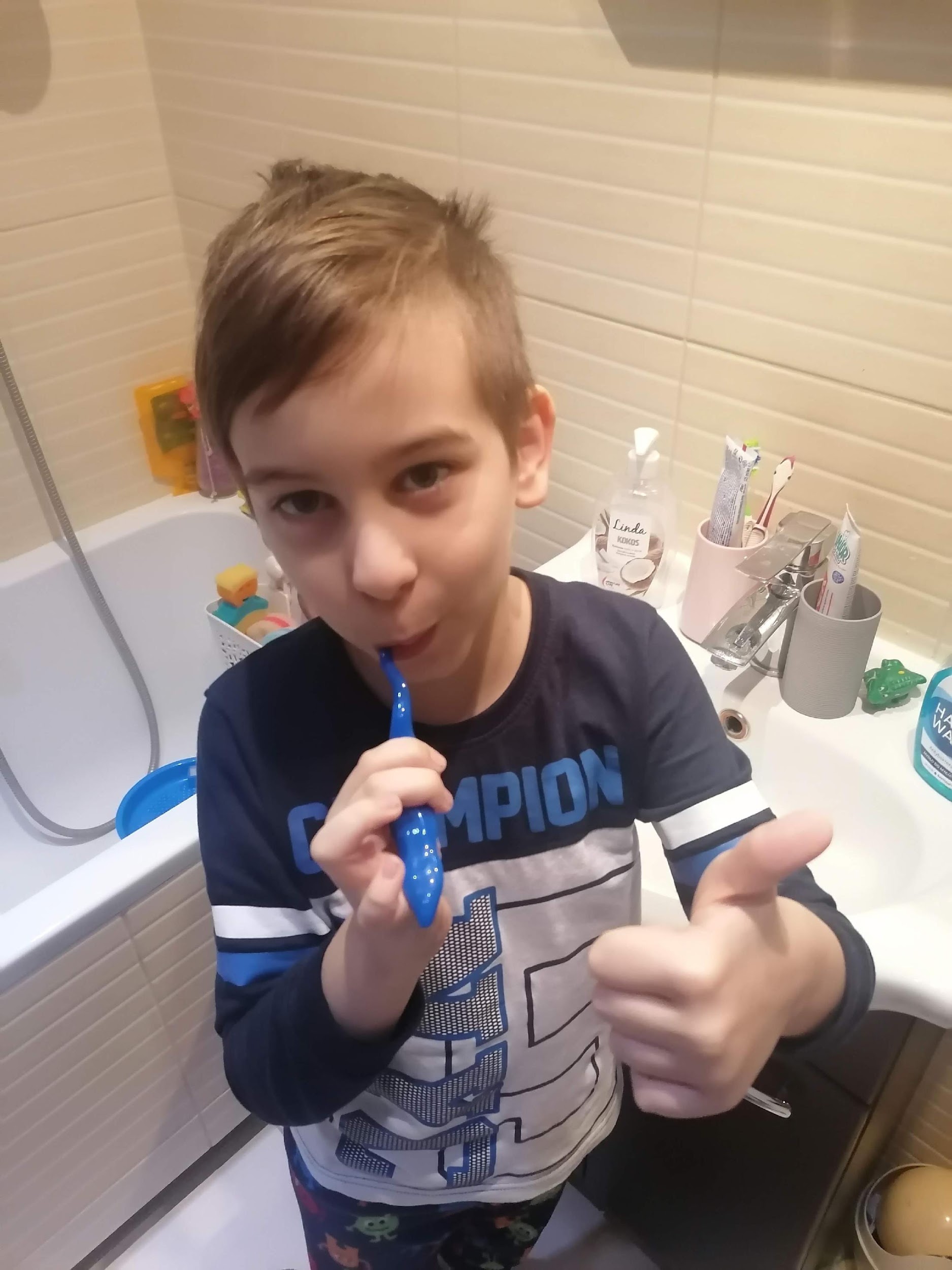 5. I brush my teeth
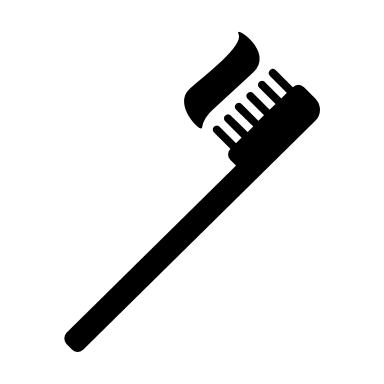 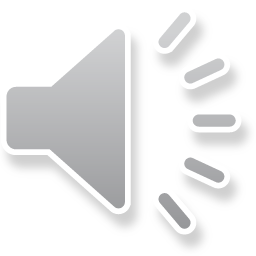 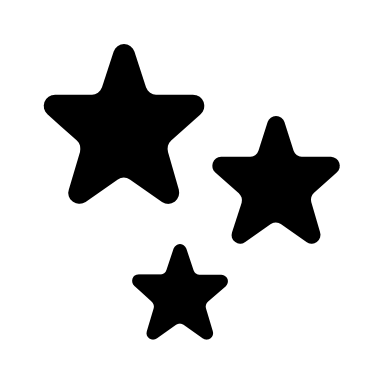 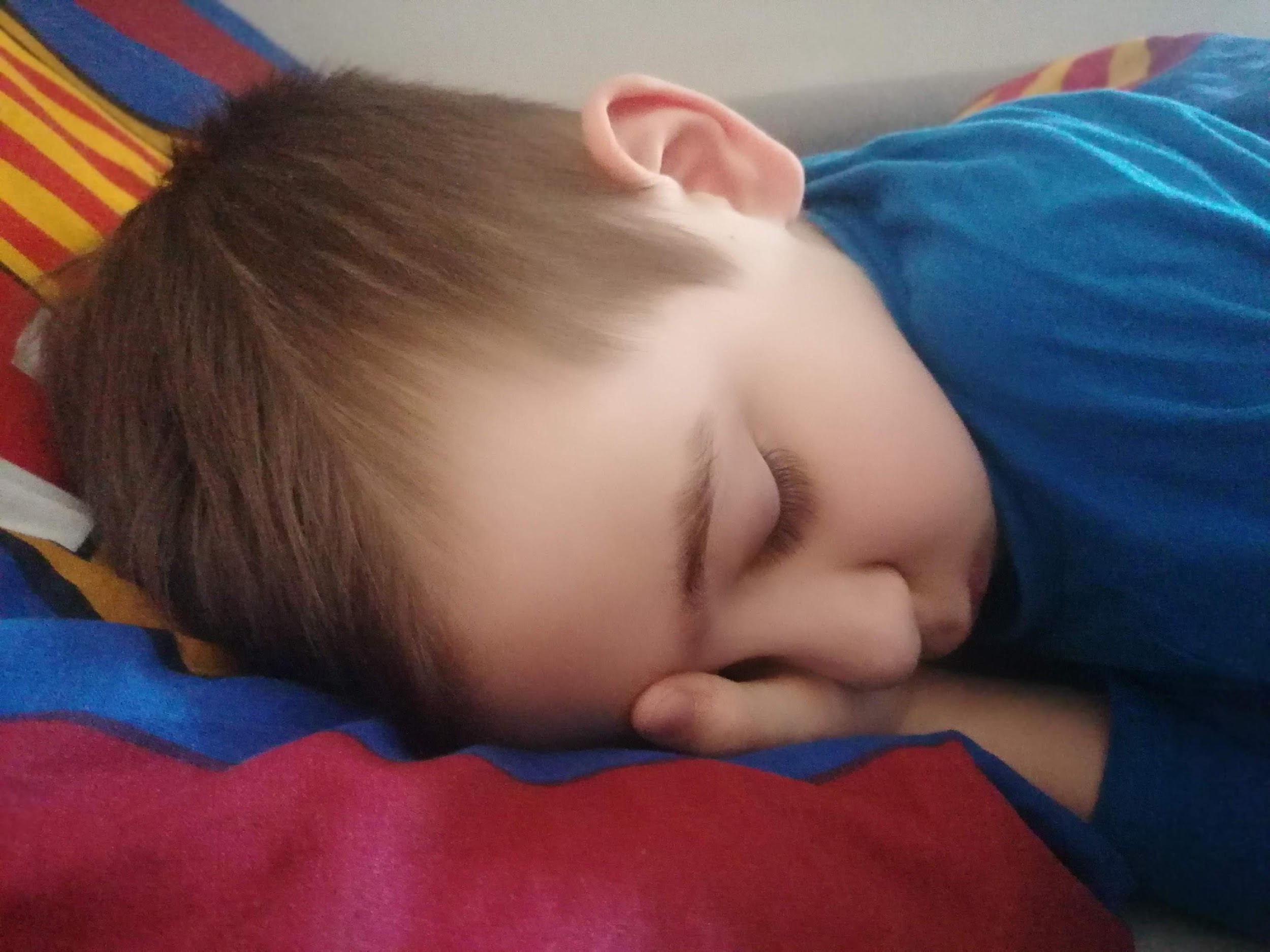 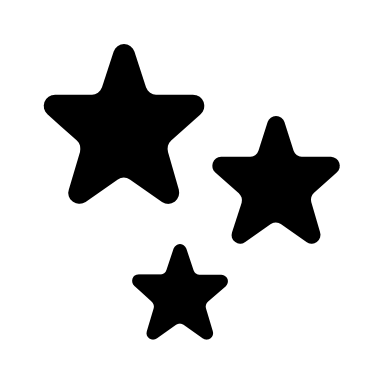 6. I sleep well
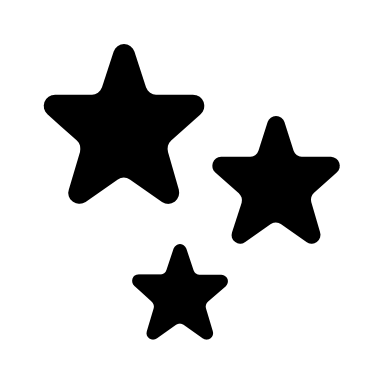 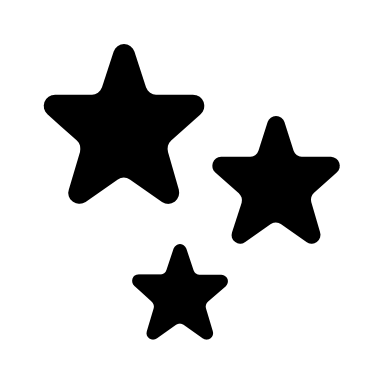 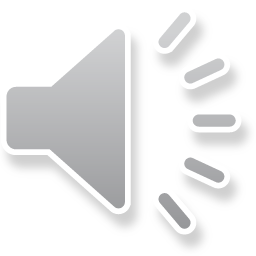